Key Stage Two Meeting September 2020
Adults in Key Stage Two
Key Dates 
Expectations
Routines, Uniform and Equipment
Timetables, New Curriculum and Topics
Home Learning and Reading
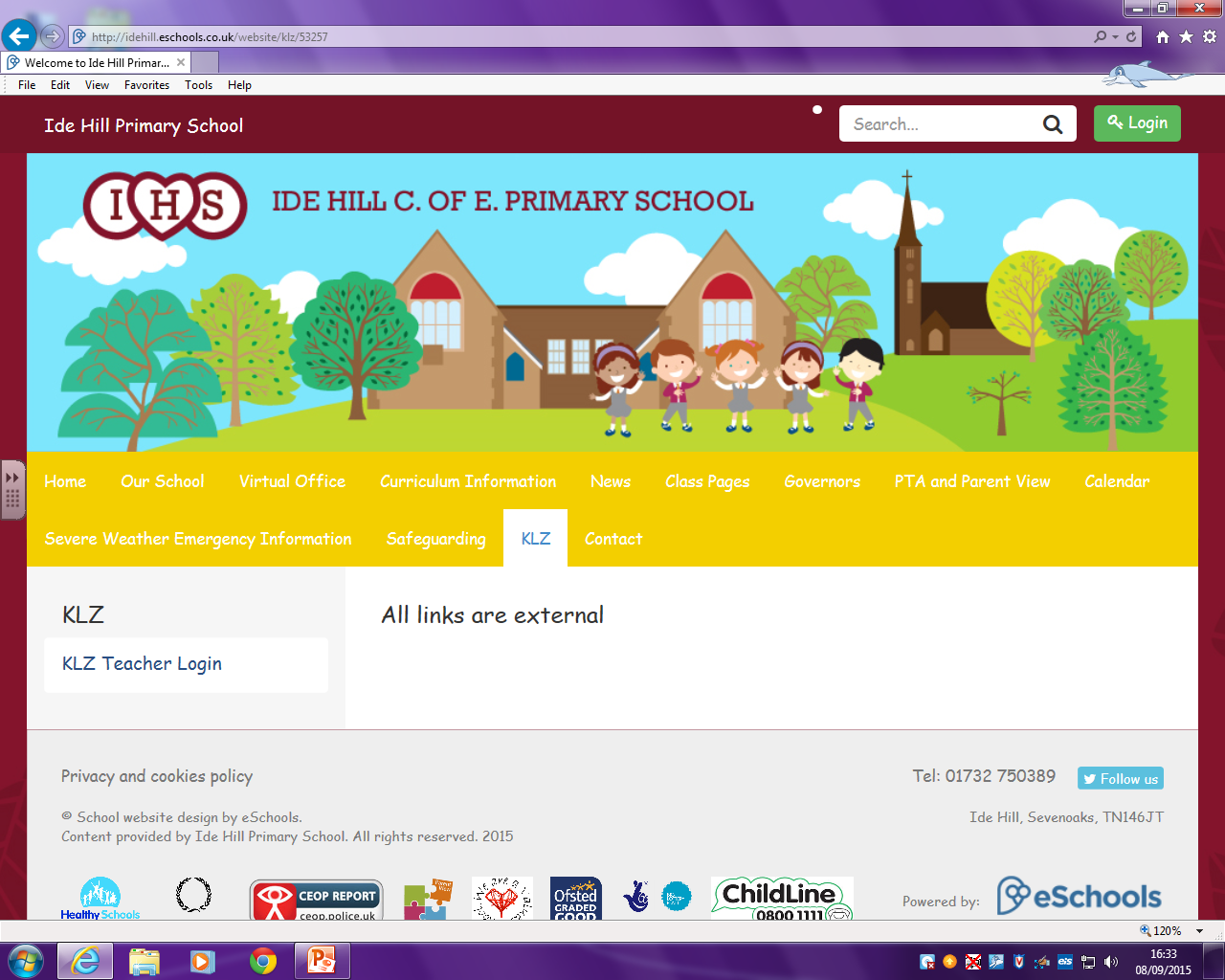 Adults in Key Stage Two
Willows Class,  Year 3  - Miss Johnson and Mrs Fraser
		Supported by Mrs Gosling, Mrs White and Miss Bruce

Willows Class,  Year 3  - Miss Melin
		Supported by Mrs Mouton and Mrs White

Ash Class,  Year 5 – Miss Jacobs
                                     Supported by Mrs Pearce

Oaks Class, Year 6 – Mr Howse
                                        Supported by Mrs Pearce
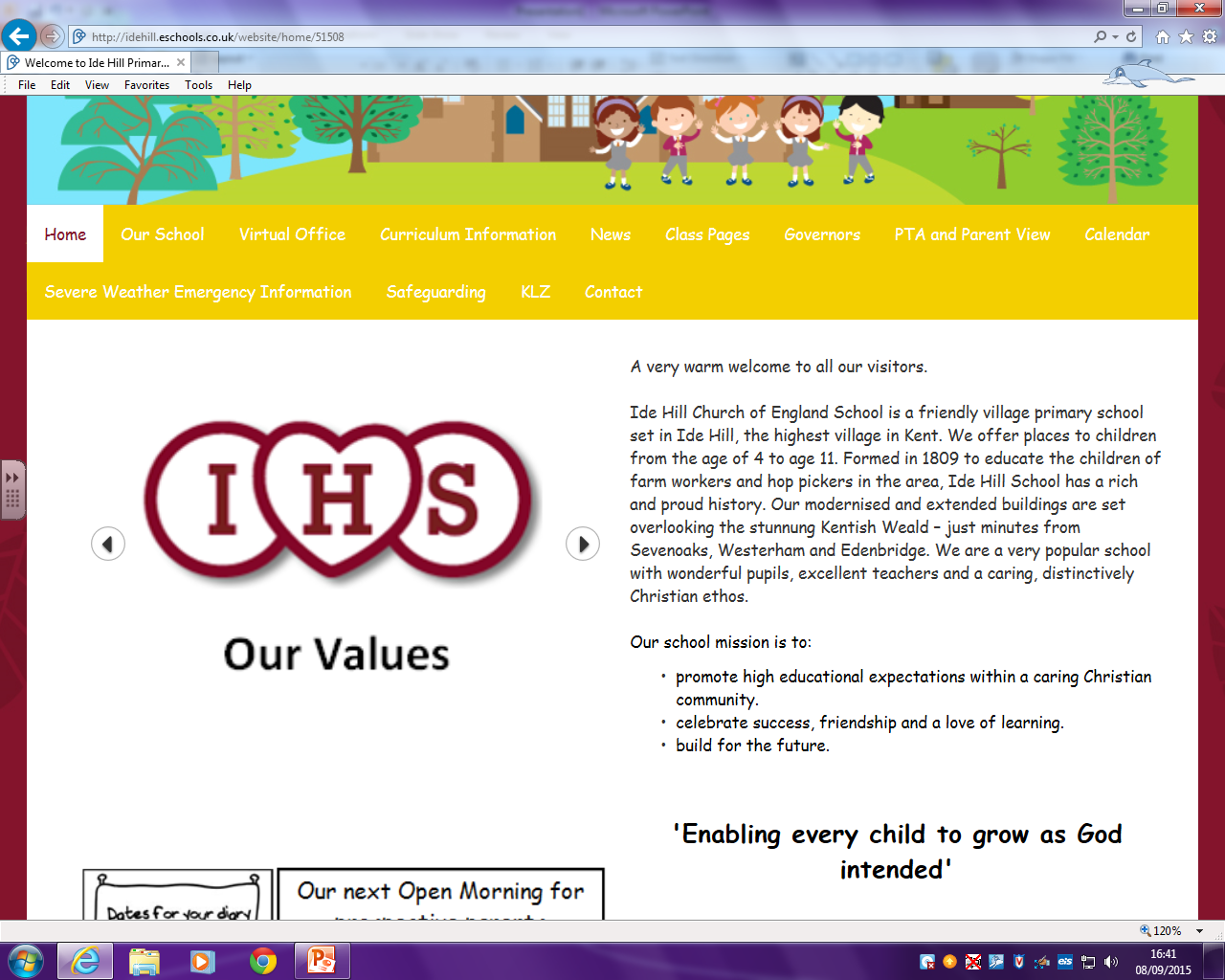 Key Dates
All the following dates are on the school E-diary found via the school website.

Harvest Festival 	26th October 
Children will arrive at school as normal.
Service will be at church at 9.30
There will be a class harvest boxes which you can contribute towards by handing in items to class teacher.
 
Parents evening-               Week of 17th  October
Opportunity to see how your child is settling in to their class and to ask any questions
Will take place in person in the school hall
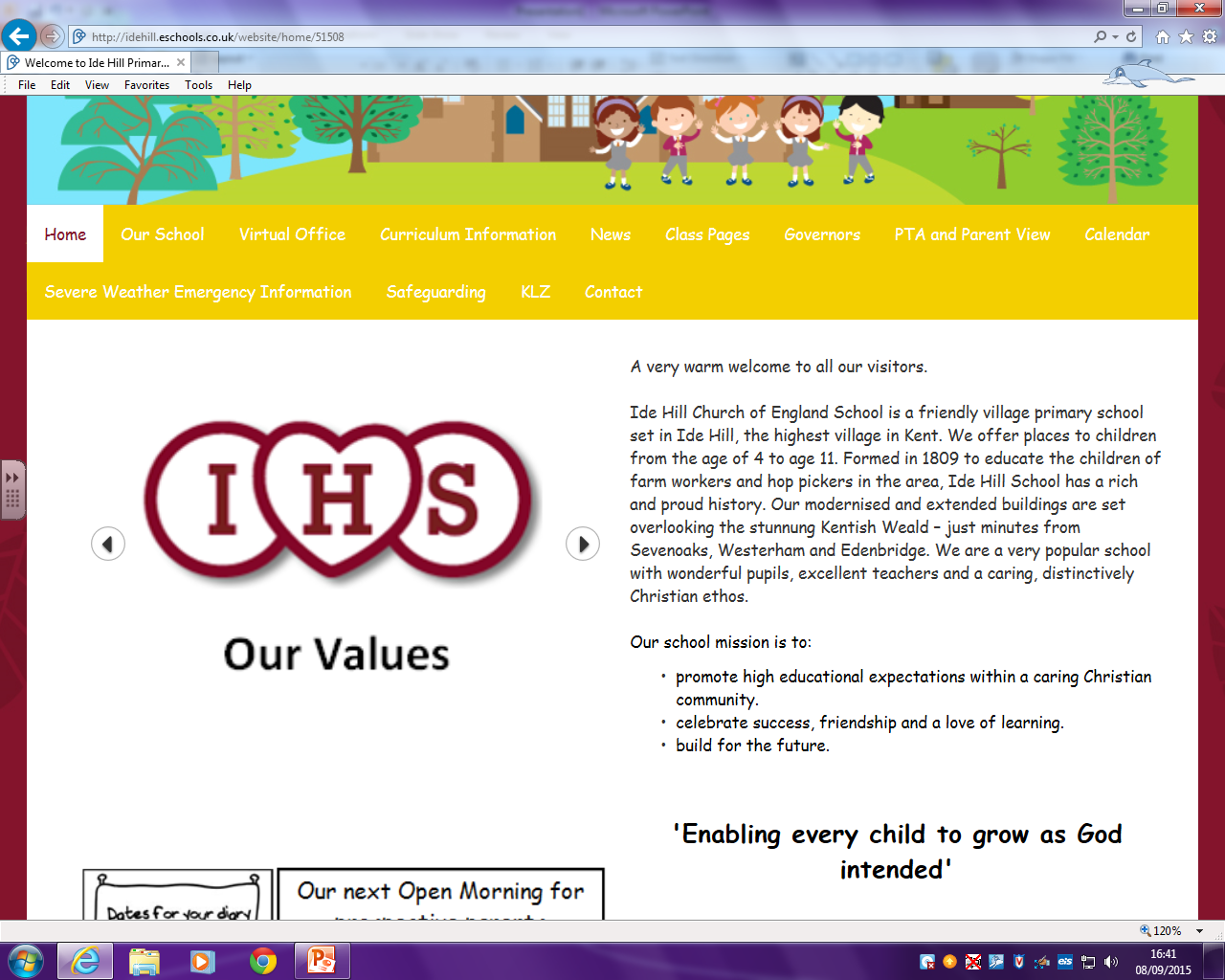 Key Dates
All the following dates are on the school E-diary found via the school website.

Flu Vaccination	Friday 21st October
Should have had an email detailing this and how to opt in or out. Please email the office if you have nay questions.
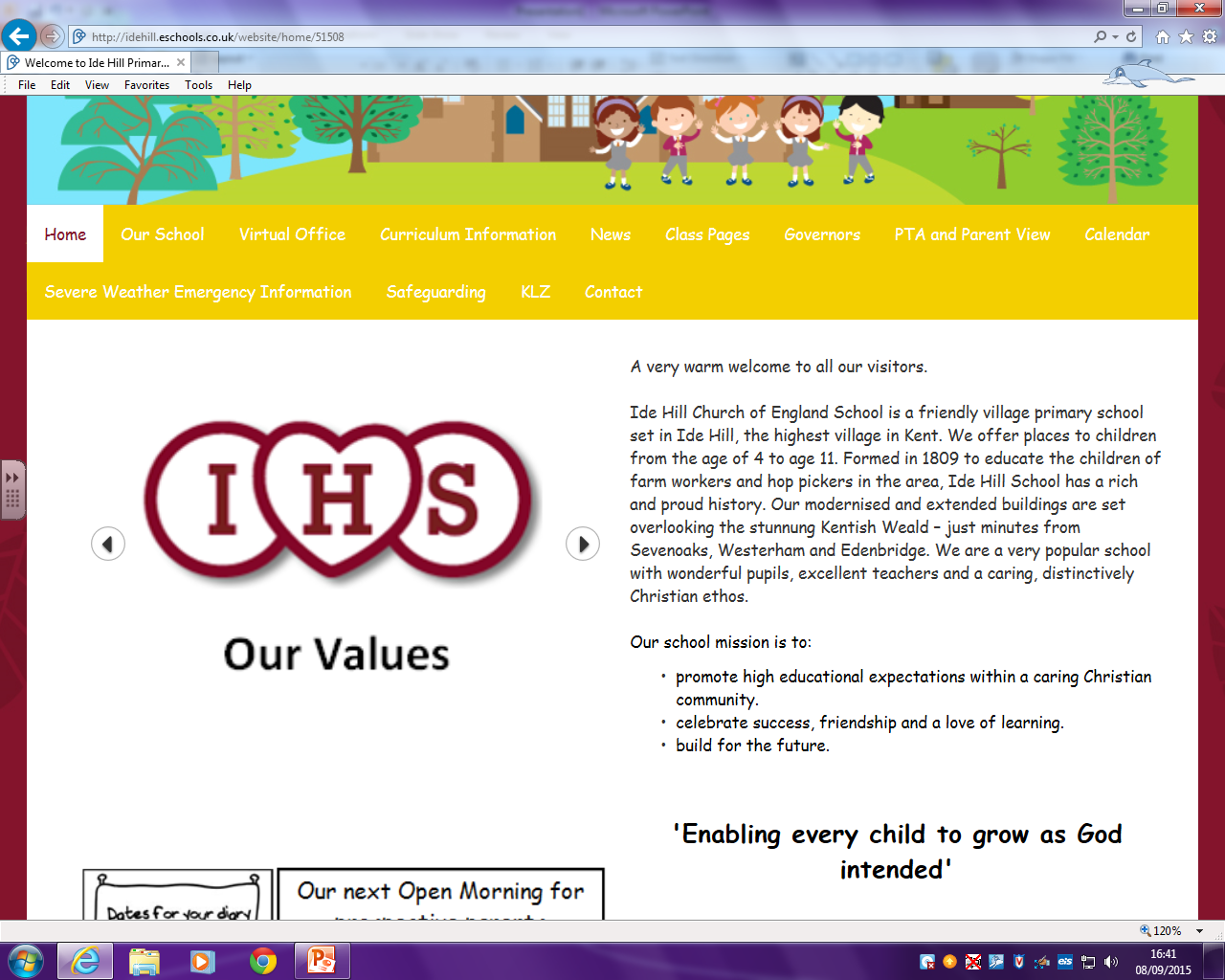 Expectations for Parents:
If you have a concern or news you want to share:

We are here to help: In the first instance, always discuss your child or your concerns with their class teacher. We can be contacted via email through the school office. If you need a  chat, please book an appointment to see the class teacher before or after school via the school office.

-Following meeting with your child’s teacher, if you feel you need to seek further support, please book time with a key stage 2 leader,  Mr Howse.  Depending on the issues, we may feel more than one meeting is needed.

-If parents have a concern about special educational learning, first speak to your class teacher, and then our SENCO,  Mrs Lloyd.

-Our Head of School, Miss Johnson and from October our Headteacher, Mrs Hillman is available to support parents too. Please arrange a meeting with her if you feel further support is needed after meeting with Key Stage Leaders.
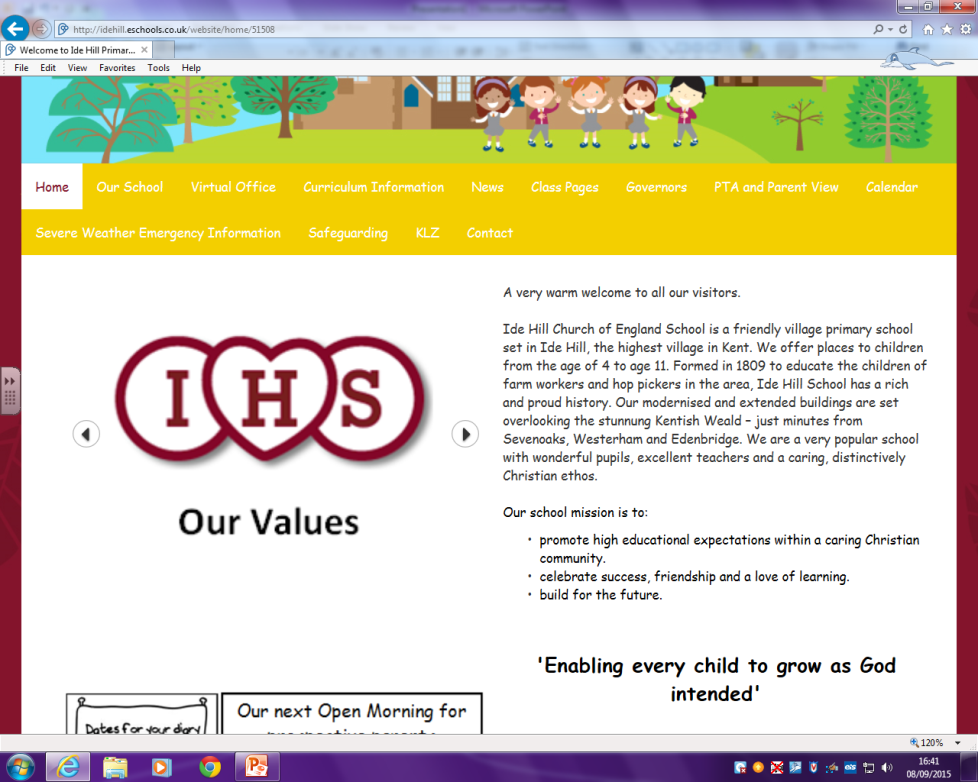 Expectations for children’s behaviour
We have high expectations of behaviour and we will expect your child to follow the School Rules They have rights which we discuss with them but we also talk about the responsibilities that go along with them:
The children have:
A right to learn
A responsibility to try to do the best that they can.
A right to be safe and cared for
A responsibility to look after each other
A right to play
A responsibility to include others
A right to be respected
A responsibility to listen, to speak politely and to be honest.
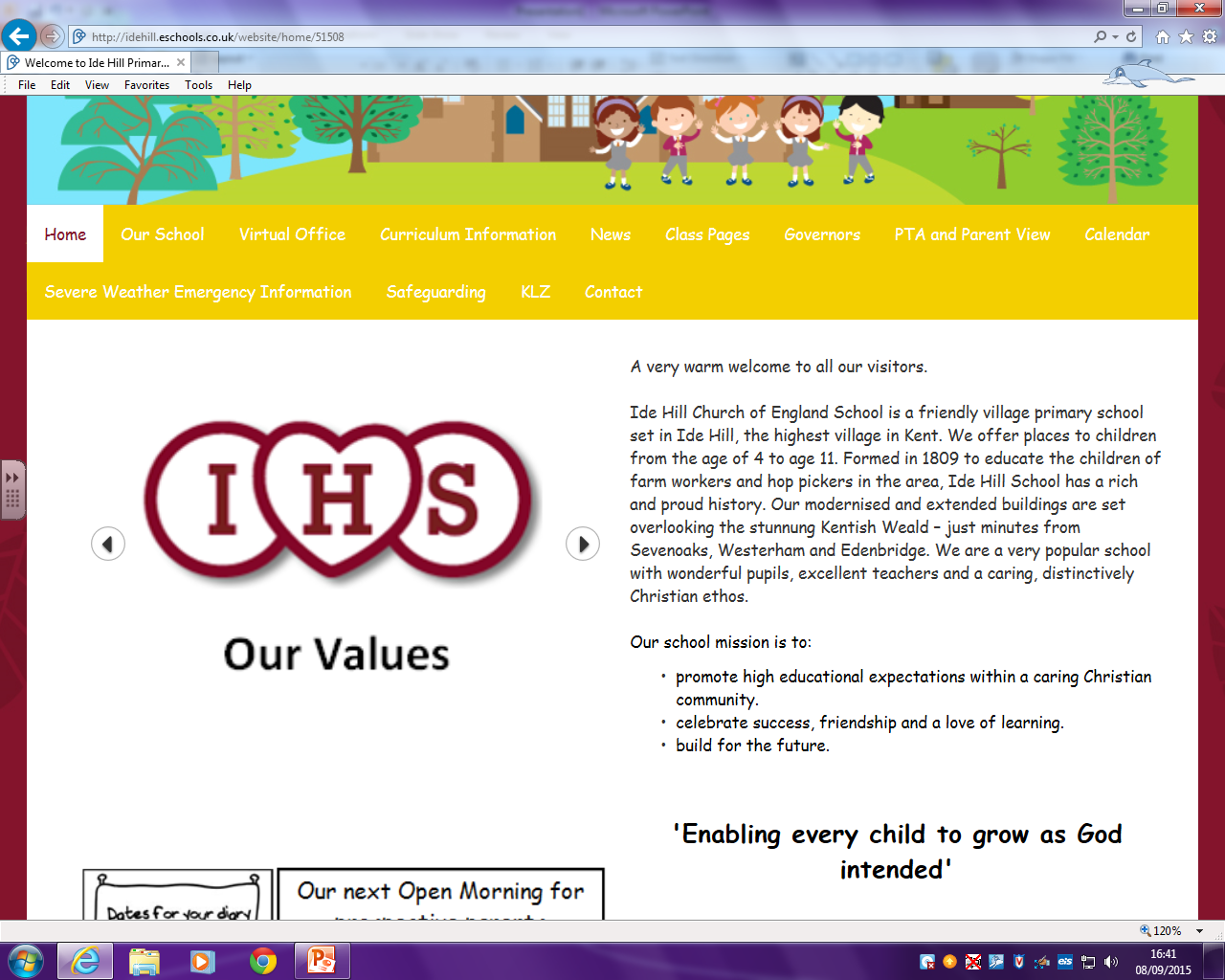 Expectations for children’s behaviour for learning:
Reward is the best motivation for learning
Children are expected to stay on ‘green’ or move up our behaviour chart. 
Children will be given house points for small achievements such as sitting nicely, helping a teacher, completing tasks well and so on – collected weekly.
Children will be rewarded by being moved on the behaviour chart to ‘the star’ if they have gone ‘over and above’ expectations – they get a sticker for the class chart. They may also achieve a rainbow which is above a star.
 Collectively the class works towards a class treat – These are given for whole class behaviour and collaboration. 
Personal achievements are recognised in certificates given out in assembly.
We also reward the children with Silver Screen Time (chance to watch a film together) if they have shown good behaviour for an extended period of time.
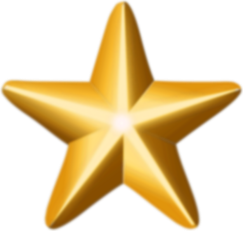 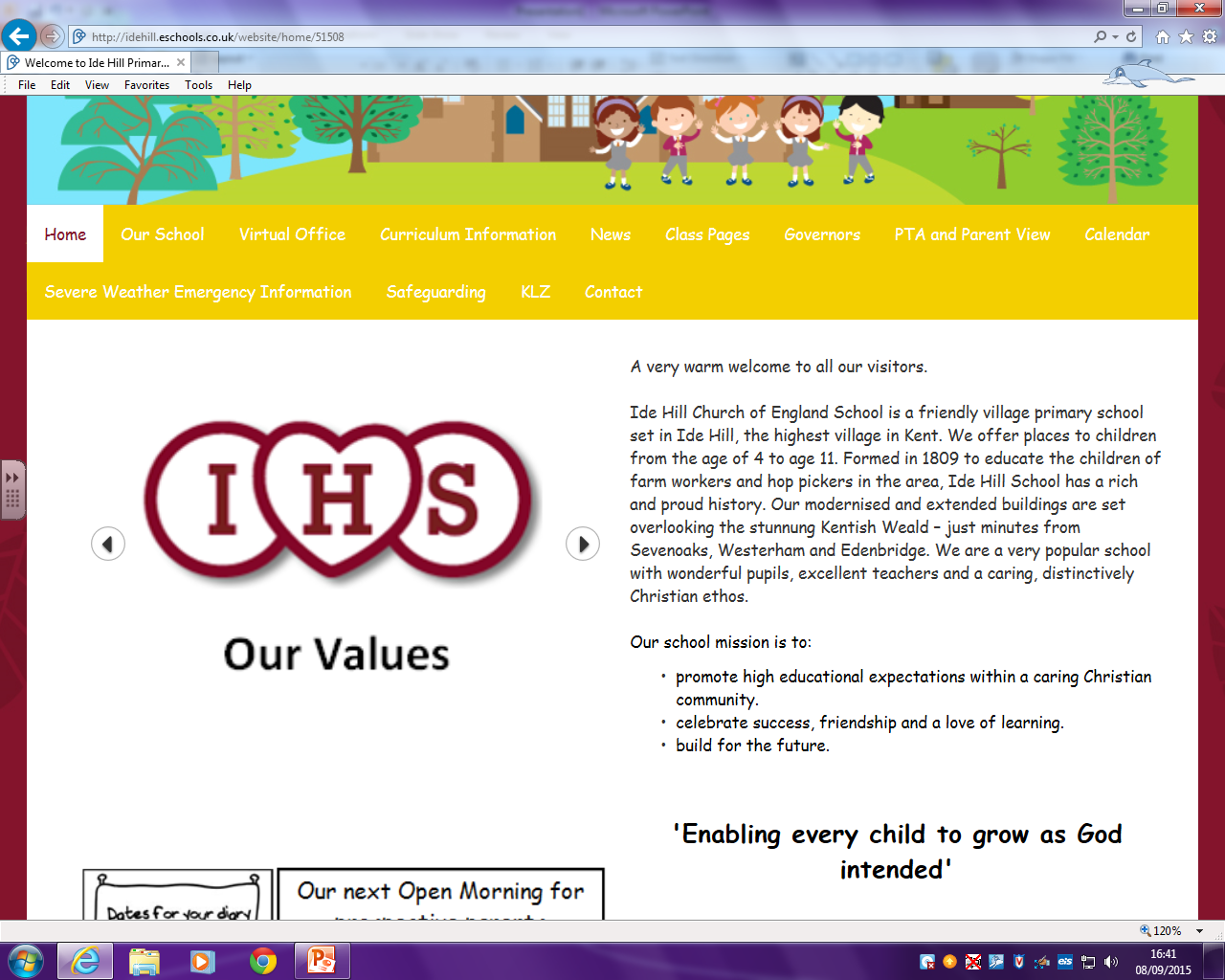 Expectations for Behaviour for Learning
We have high expectations of behaviour and we will expect your child to follow the School Rules. 



Children who do not show the appropriate behaviour will be given a warning – and asked to change their behaviour
Children continuing or showing other additional inappropriate behaviour will be given an amber card which will be recorded in our behaviour monitoring records and 5 minutes of the following morning playtime will be missed.
Children continuing or showing other additional inappropriate behaviour will be given a red card which will be recorded in our behaviour monitoring records and parents will be informed. Children will miss 15 minutes of their next  break.
Continual red cards or yellow cards will require further action  as we work  on a points system. This will be discussed with parents including being put on a report card for a week so they have the responsibility for improving their behaviour and so we give your child a way to work positively towards improving their behaviour.
They help to make the behaviour targets they are aiming for and work towards achieving them.
Each term the children start anew.
Each day everyone starts on green!
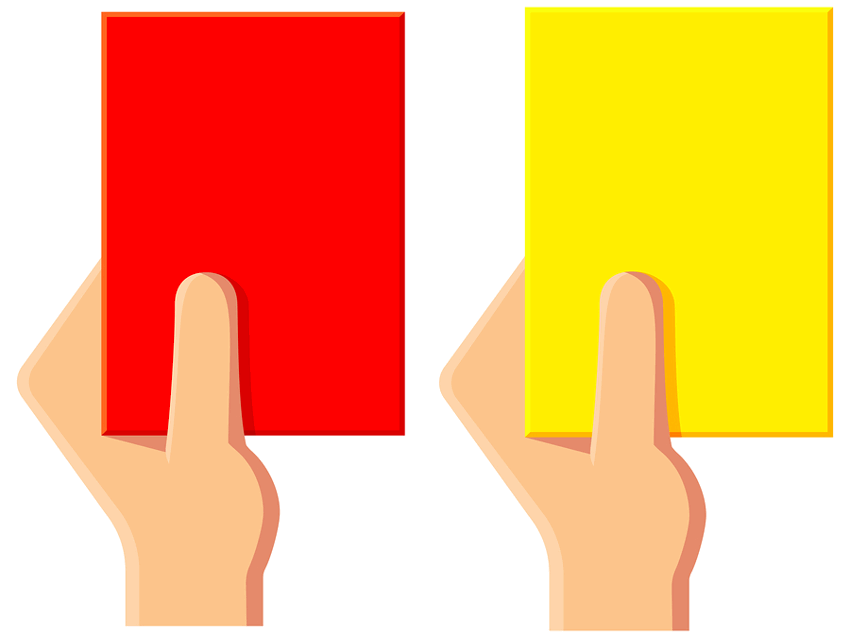 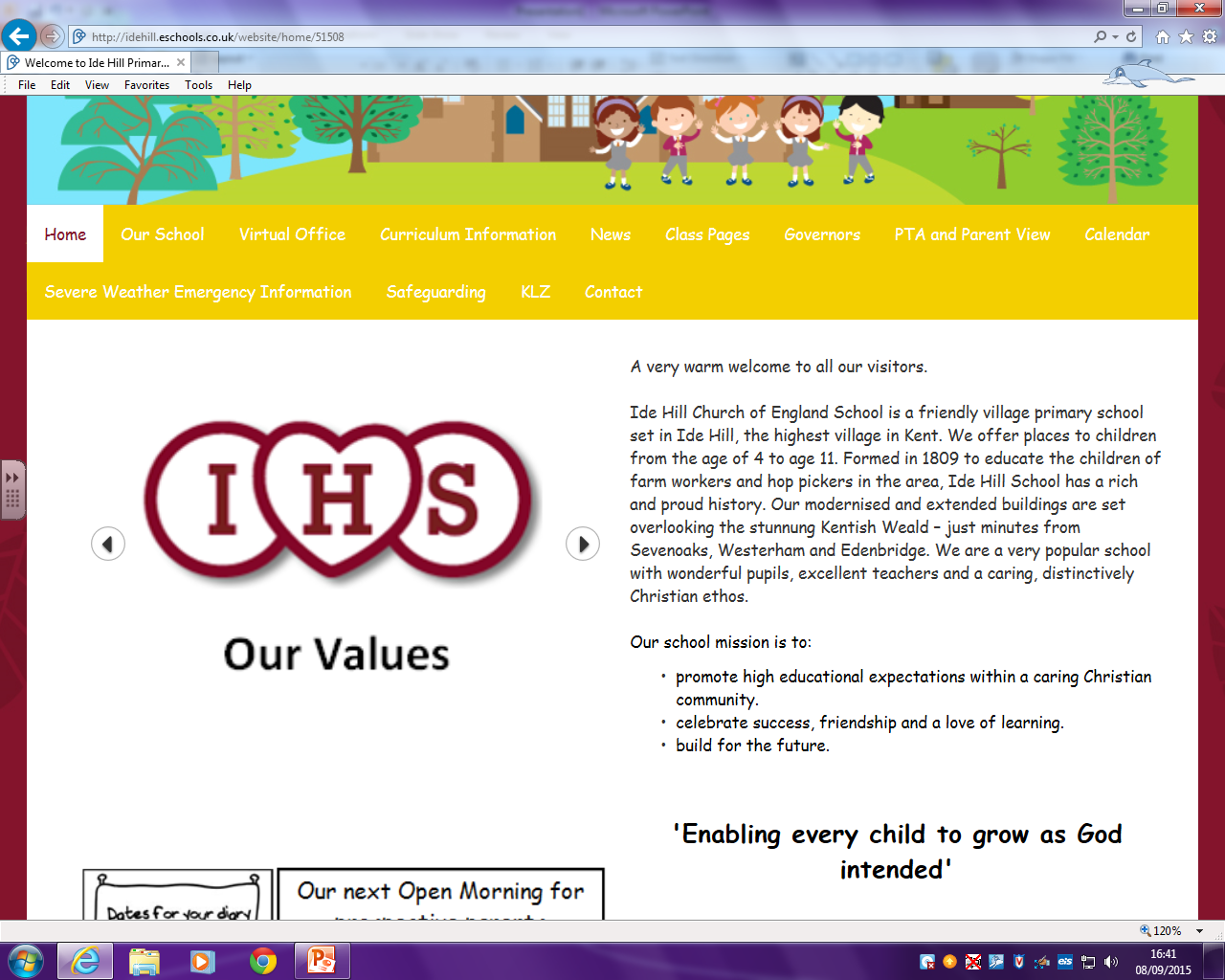 Routines
Spellings		
On Mondays and Wednesdays (30 minutes) Lower Keystage 2 and Tuesdays and Wednesdays Upper Key Stage 2 
Differentiated groups – targeted to the needs of your child, across the key stage bubble.
Based upon the requirements of the National Curriculum
Handwriting		
Whole Class Sessions-Handwriting will be modelled within these sessions and sometimes linked to spellings
Small Groups- For children we have identified as needing additional support.
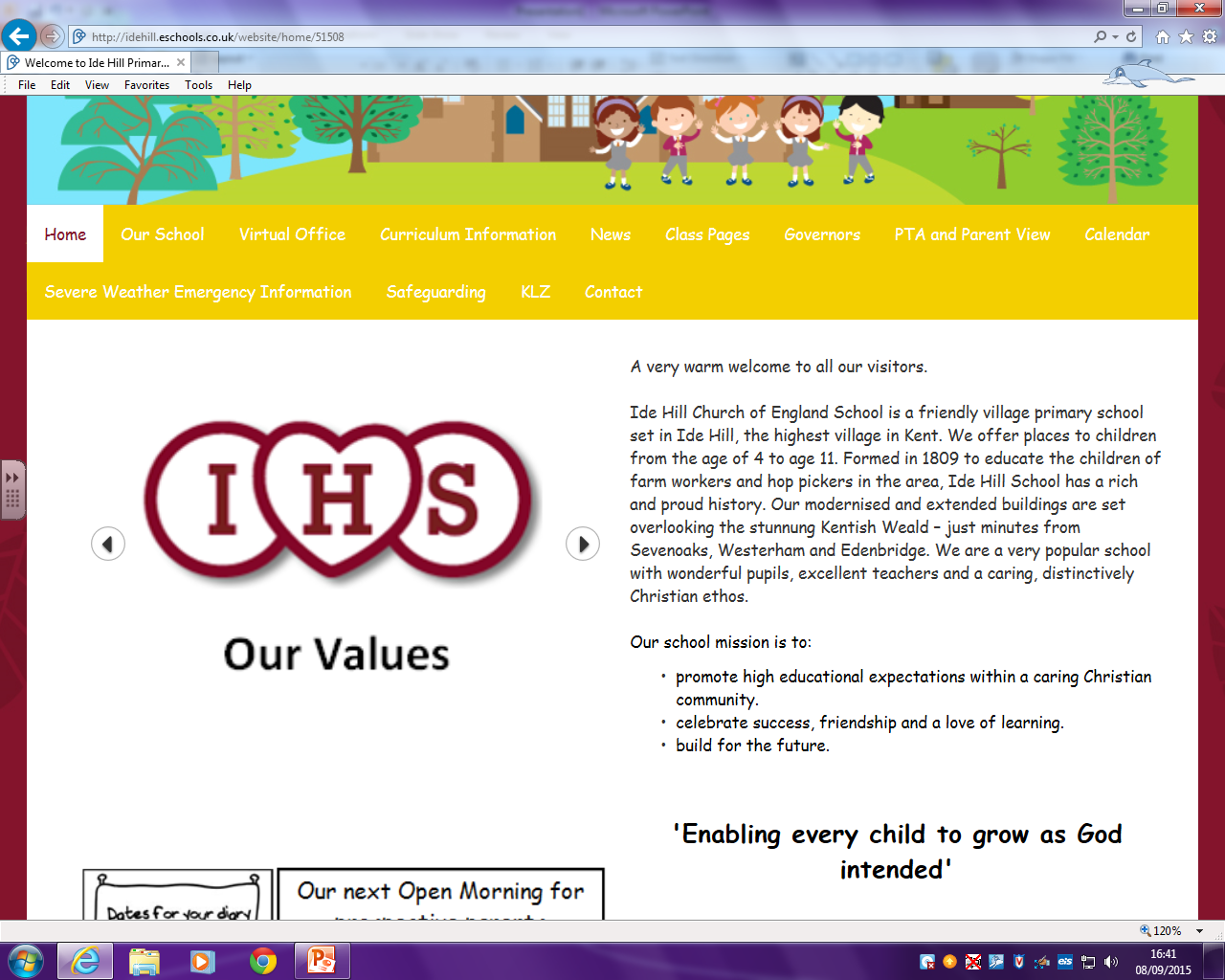 Uniform and Equipment
Equipment		
Please provide your child with:
Water bottle – clear and named
Wellies – named
Waterproof coat (light anorak in the summer and for PE) – named
Reading Record in school every day please
PE Kits to be worn on PE days (remember winter kit)
Stationery Kit – please can pencil cases be a reasonable enough size so that they could fit in a desk tray.
Uniform- All clothes should be clearly labelled as we try to make sure children do not take home another child’s uniform.
		
A school jumper or cardigan should be brought to school every day especially as the classroom widows need to remain open for ventilation. 
Earrings – studs only, to be removed for PE by child
Shirts should be kept tucked in.
Long hair should be tied up and kept away
      from the face.
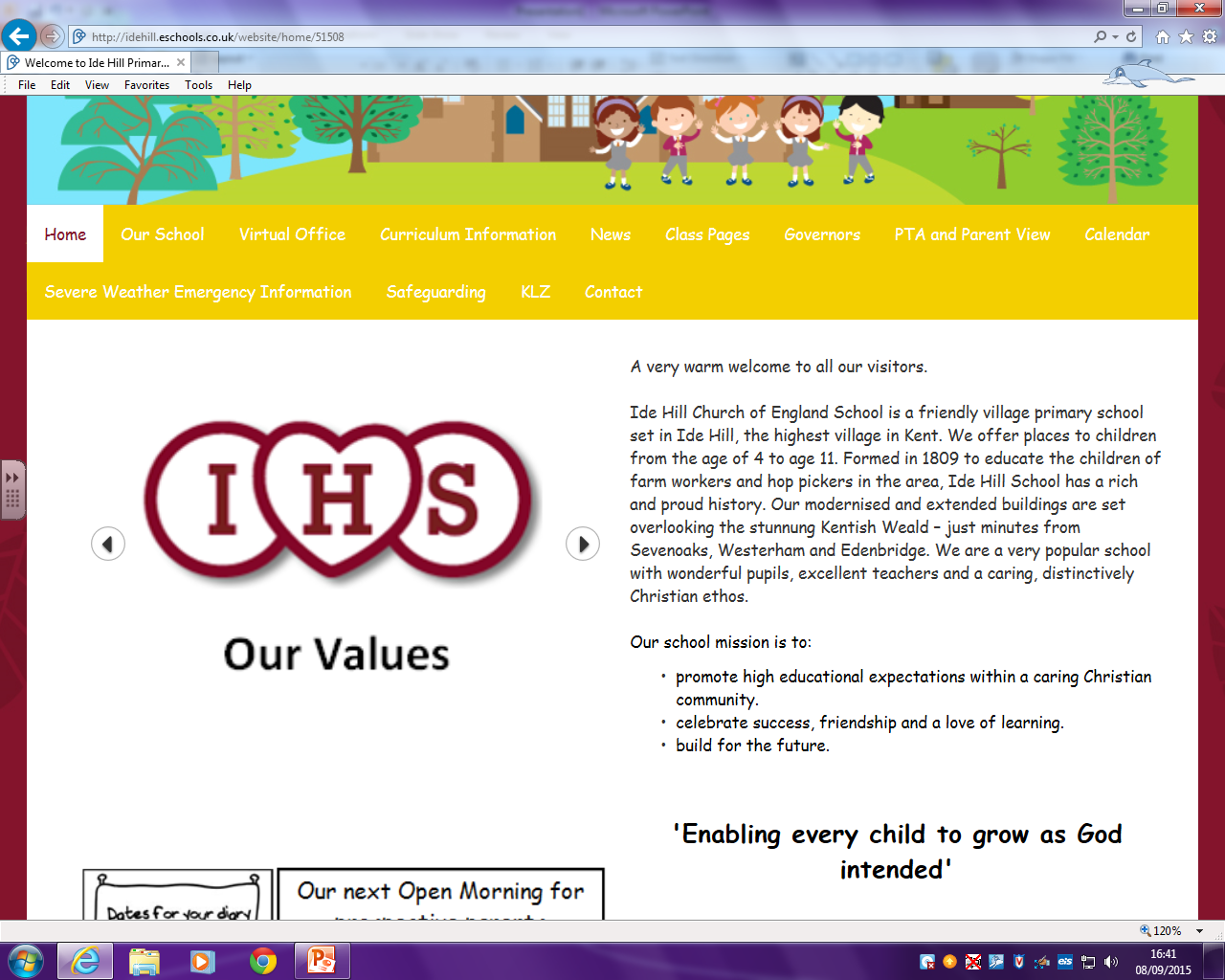 Curriculum
Growth Mindset-  Helping the children to have a positive approach to their learning, building perseverance and responsibility. This is done through the language they and the adults around them use when discussing their learning. It can also be achieved by creating independence in their learning by choosing their own level of difficulty in lessons when appropriate. 	
High expectations for all.
All children move through the curriculum at broadly the same pace but we understand that time spent off school may effect this.
Enrichment opportunities offered to deepen knowledge and understanding.
Support and extra provision still allocated to children with AEN (including significantly able).
Assessment	
Every year group has a programme of study (POS).
Children at the end of the year are assessed as: below POS, Expected (achieved POS at mastery level), Greater Depth (beyond mastery level).
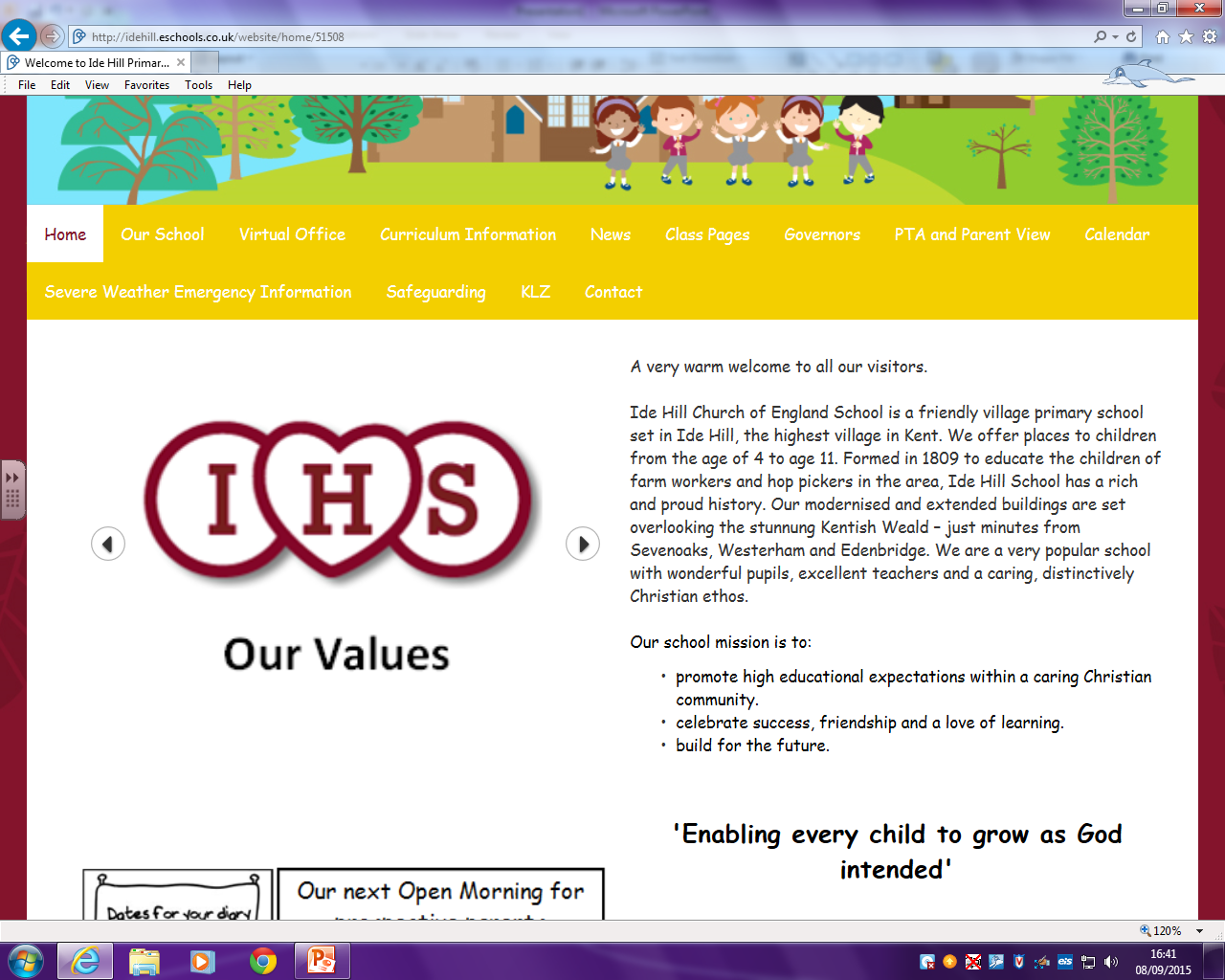 Topics in KS2
Topics KS2
Teaching in a cross curricular way. Please see your child’s class newsletter to find out the topics being covered each term.
Incorporated subjects such as Literacy, Geography, History, Computing, Art etc.
We all have separate of topics so that they get a breadth of study and a range of ideas.
Some subjects cannot be taught in this way and therefore are taught separately such as RSE and Science.
KS2 staff have looked carefully at the objectives and have made sure that there is ample opportunity for all children to stretch their thinking and learning.
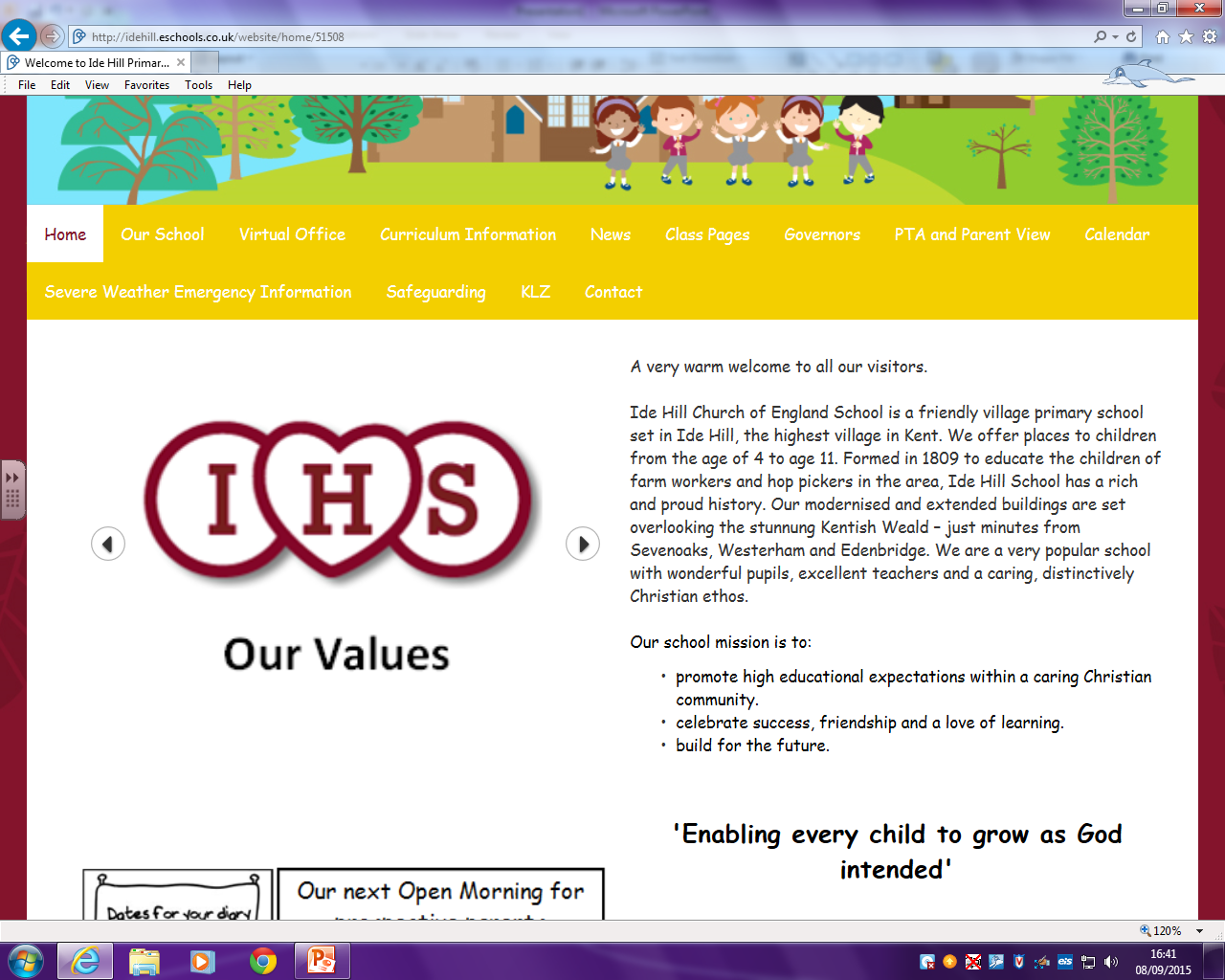 Keeping your child safe 2022-23
Technology is advancing
Access to technology is happening younger
No phones/tablets/kindles/i-watches in school
Thinkuknow.co.uk-Online education for children and adults
youtube kids
Kidrex (Child friendly search like google)
Knowing and using your home Wi-Fi filters / privacy settings.
MMGuardian / ourpact – how to take control of your child’s device
Childnet.com
NSPCC have good advice and resources if you are concerned
Youtube – settings 

Please contact the school if you have any concerns about your child’s safety
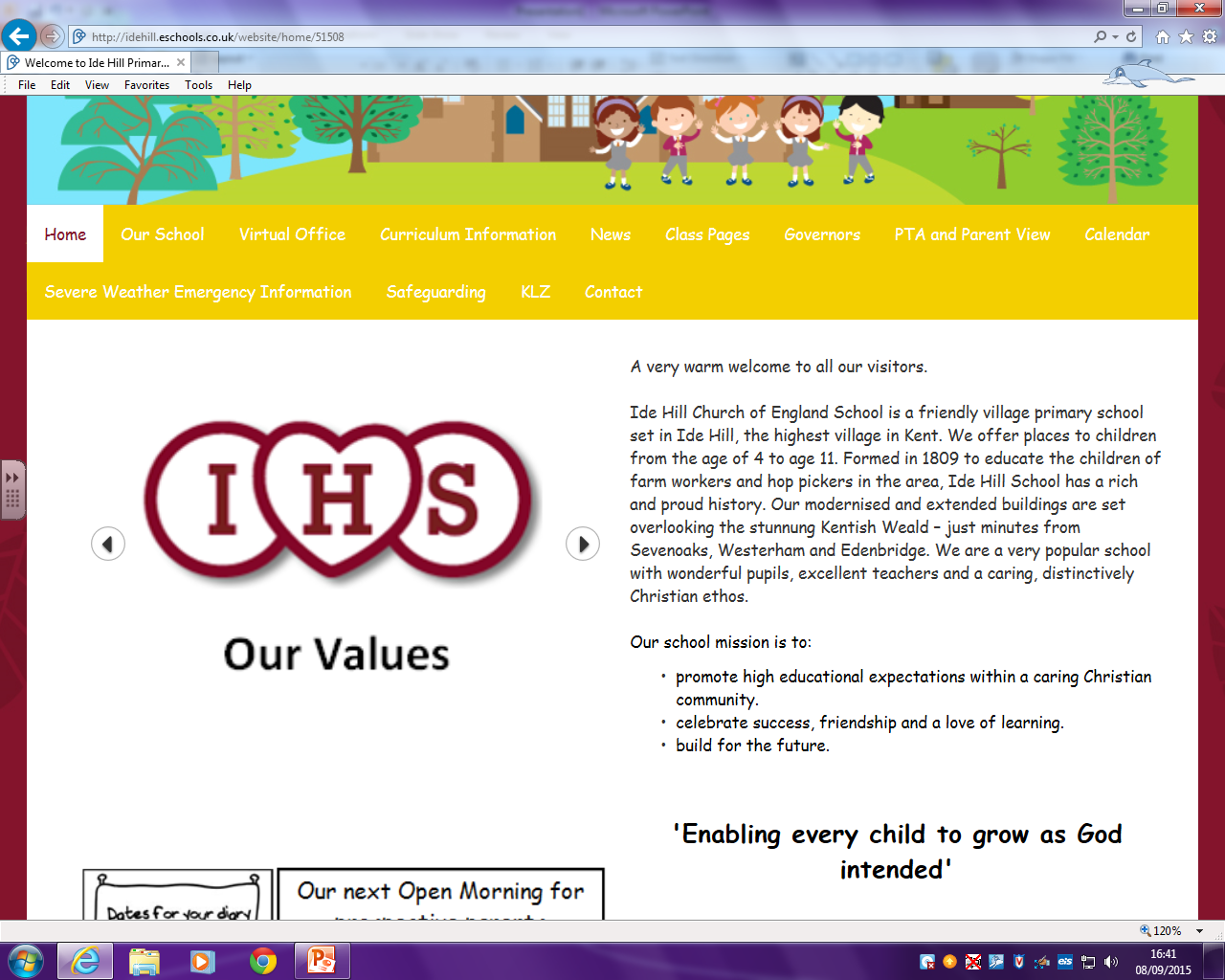 Home Learning
Information about when and what your child is given in terms of home learning will have been in your child’s class newsletter. Each child should have a home learning journal.
The KS2 format for home learning  will differ slightly from the KS1 as some of the things required in KS2 need a more formal setting.

The children will have a spelling list every week so that they can practise all of the quite rigorous requirements for spelling. 

Please note that Year 4 will get additional times tables home learning to support them for the Multiplication Tables Check that they sit in June.
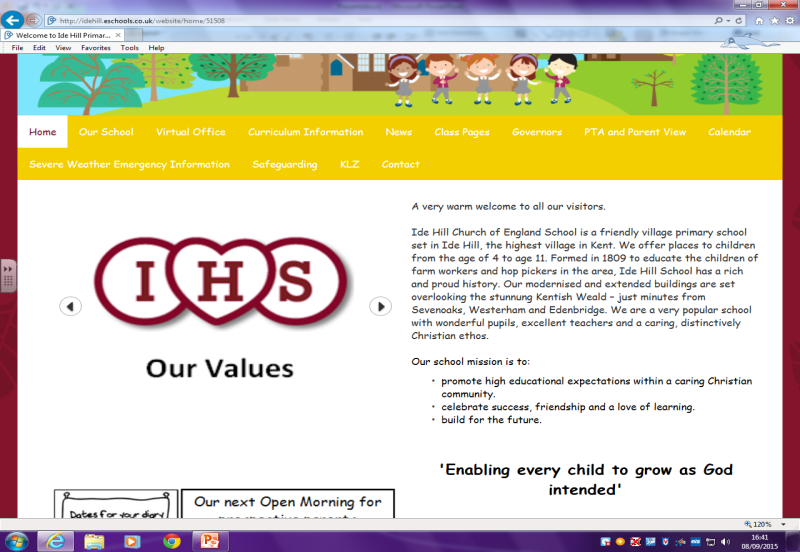 Home Learning
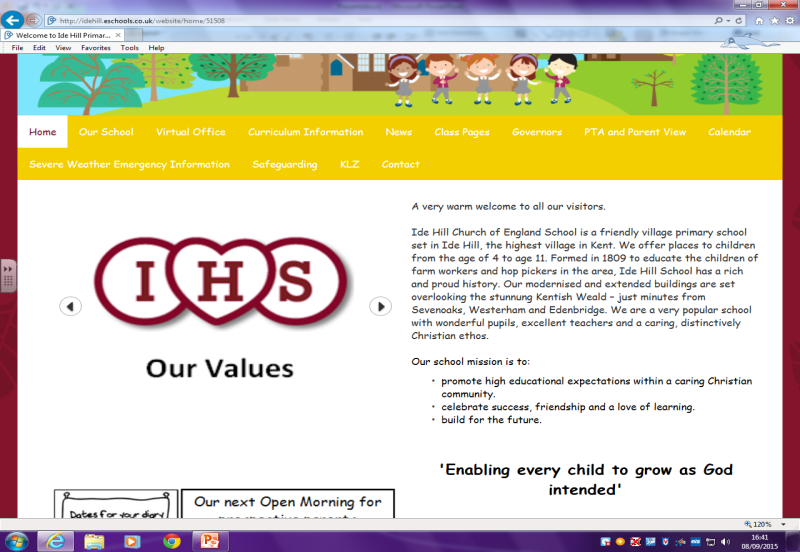 Types of learning activity for KS2: 
 Key Skills: Children’s learning is underpinned by essential key skills – maths and Grammar on rotation and reading everyday.
Topic learning: Children may be presented with a range of topic based activities to be completed over a longer period of time.
Set Tasks:  More formal set tasks with a definitive short term deadline. Year 6 in particular will receive these to help with the transition to KS3.
Presentation
We have high expectations of the quality of work produced in Home Learning. Therefore home learning should be completed in pencil or (if they have a pen licence) handwriting pen. Rulers must be used when underlining and drawing straight lines.  Diagrams/ pictures should be in pencil. Work should be presented neatly and handwriting should be joined if appropriate.
Reading
Reading –  A Key Skill	
It is expected that your child reads everyday. Remember to log the reading in the reading record. We expect you to read with your children at least a couple of times a week.
Though some children are fluent, this does not necessarily mean that they understand all they read. Reading with you child helps to check their overall understanding of the text and also their understanding of the language used. This can often be an issue for children reading books above their age range.
Also to foster an enjoyment of reading in your child, we encourage them to change a book if it does not inspire them to continue reading and  their comprehension of deeper meaning within the text is often needed.
Reading Records will be checked by an adult in school at least once a week. Children will build their reading skills, with an adult in school, during guided reading sessions at least once a week.
Thank You!
Thank you in advance for your time and support.
We are here to support and enhance your child’s learning experiences and hope to continue to do so throughout the year.
We appreciate the time and effort you put in and look forward to working together with you, to create a love of learning in your child.
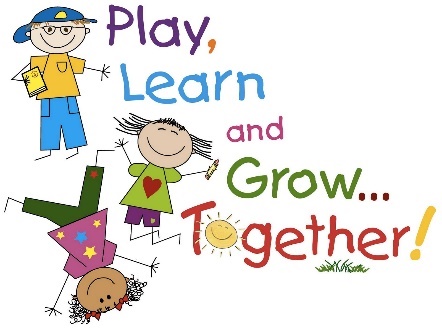